Lyndon Johnson
By Tyson
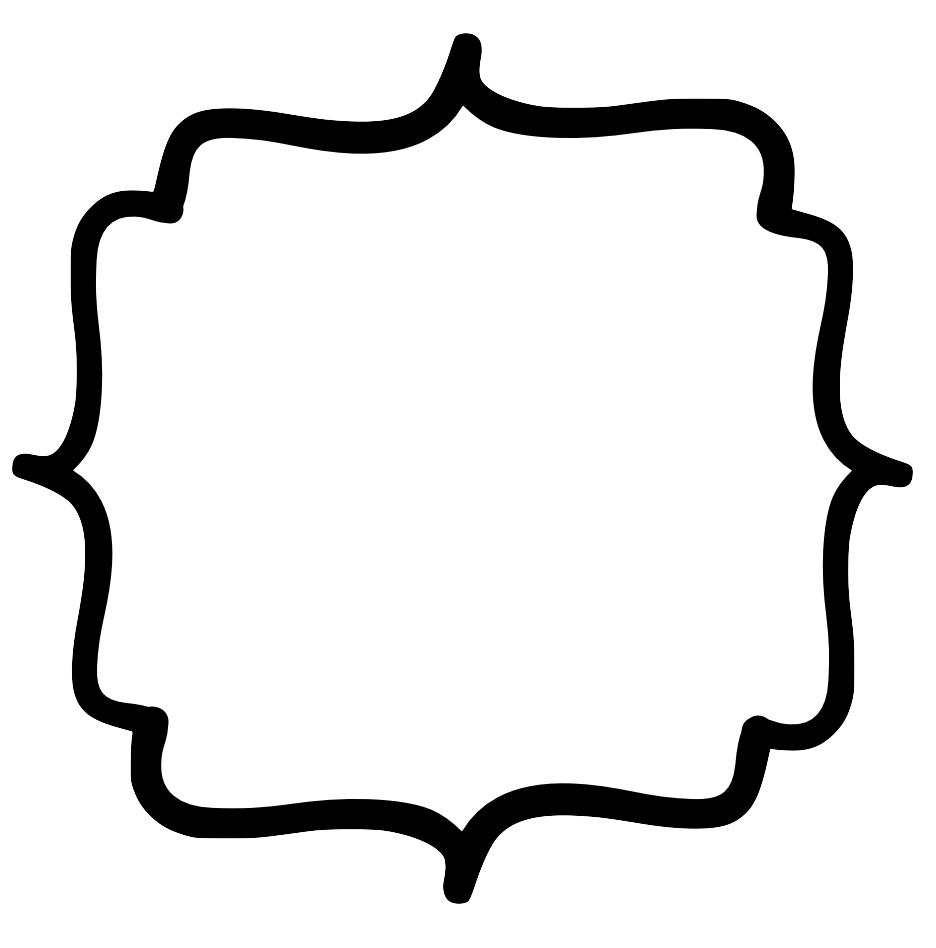 Basic Facts
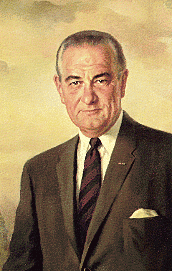 36th President

Born August 27, 1908 in Stonewall, Texas 

Died January 22, 1973  in  Johnson City, Texas

Years in Office: 1963-1969
Important Information
He took over when president Kennedy was killed.

He was a senator from Texas.

He put the Civil Rights Act on the law.
Interesting Facts
He liked toasted marshmallows.

He had 2 Beagles named Him and Her.
Any questions or comments?
Thank you!